Detection of Magnetic Fields in Evolved Stars: from the envelope to the photosphere.







Laurence Sabin
Instituto de Astronomía 
UNAM, Ensenada, México
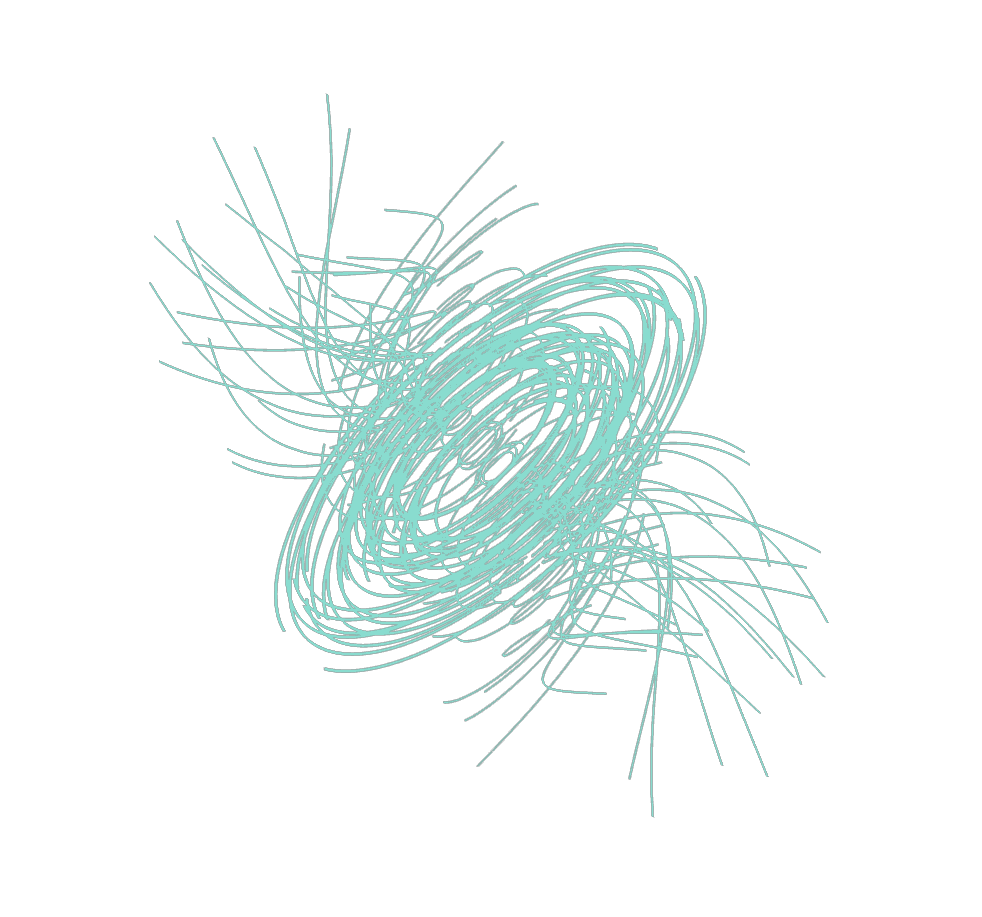 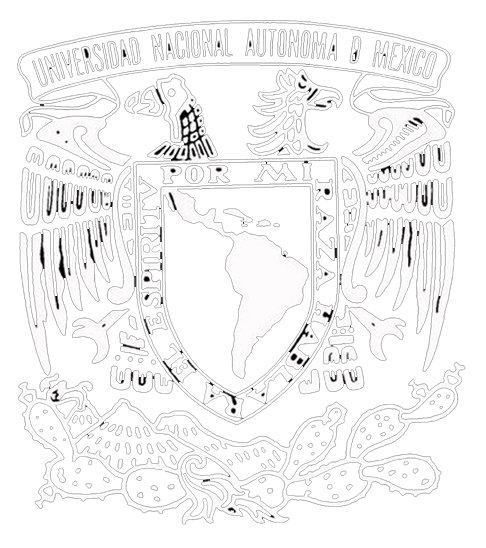 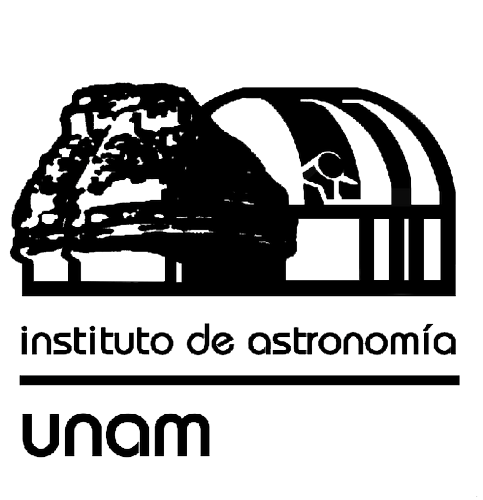 Outline
1 – Detection de Magnetic Fields in the envelope:            sub-mm/mm   polarimetry
2 – Detection de Magnetic Fields at the stellar surface:       optical  spectropolarimetry
3 –  Masers as links between the Envelope & Surface 
4 –  Conclusion & Future works
Stellar Evolution: B-fields are key ingredients
Channelling 
Collimation         
Jets production/launch
This is why it matters when working on the late stages of stellar evolution
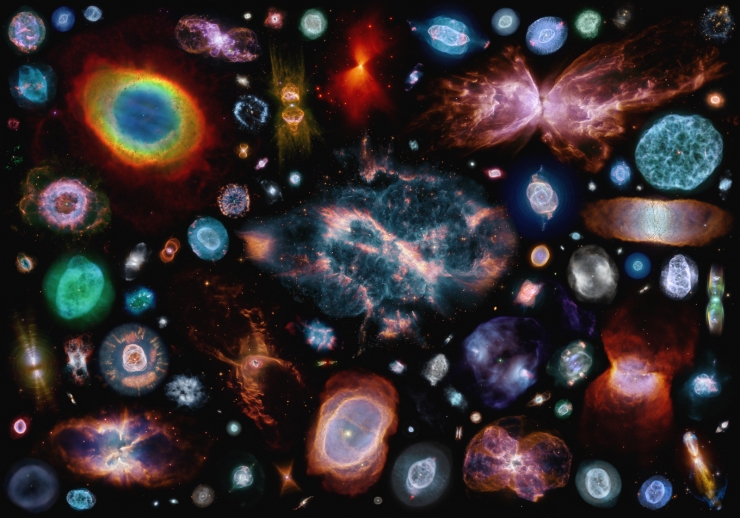 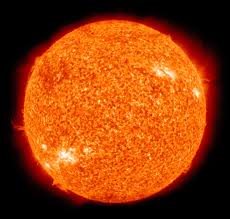 1st Phase
Question: Do magnetic fields play a leading role in the shaping of the nebulae in evolved stars ? 
Answer: After several APN conferences the community (nearly) reached a consensus:
► Binarity is the underlying cause.   It can produce/maintain accretion disks and jets, envelope rotation, common-envelope ejection and magnetic fields, all of which can potentially lead to aspherical structures.
2nd Phase
Question: What is the role of magnetic fields (by-product or not) in the dynamics and even chemistry of evolved stars ?
Answer: Not clear at all    ►   Low Detection Rate !!
(also compared to binaries e.g. De Marco et al. 2006,2012,        Miszalski et al. 2011)
Observing programs based on polarimetric analysis
I - (Sub)-millimeter polarimetry
Method: Detection and study of dust thermal emission    ►  Dust grain alignment  ► Indication for the presence/distribution of Bfields.
→
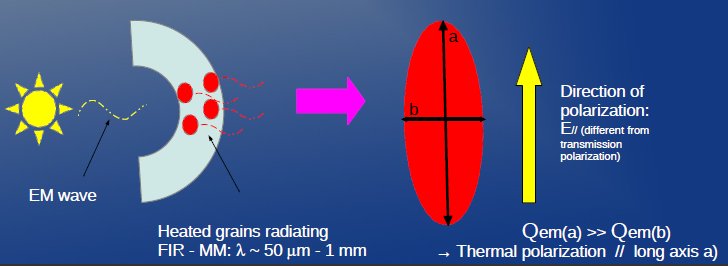 →
B
B
→
E
Non spherical aligned spinning (paramagnetic) dust grains
I - (Sub)-millimeter polarimetry
Method: Detection and study of dust thermal emission ►  Dust grain alignment  ► Indication for the presence/distribution of Bfields.
Telescopes: 
SMA  ► 8x6m , Compact conf., Max Baseline : 77m, 345 GHz, resolution: ~2” 
CARMA ► 6x10.4m + 9x6.1m + 8x3.5m, Config. E; Max Baseline : 148m, 220 GHz, resolution: ~2.5”
Submm Array Telescope &Combined Array for Research in Millimeter-wave Astronomy
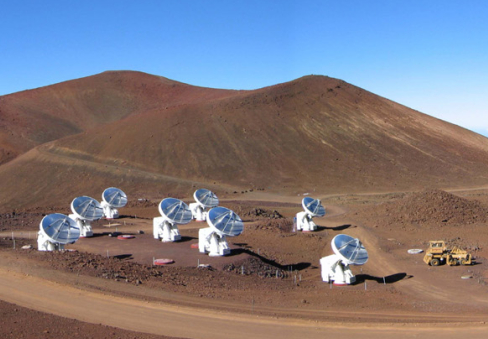 Mauna Kea
Hawaii
Cedar Flat, CA
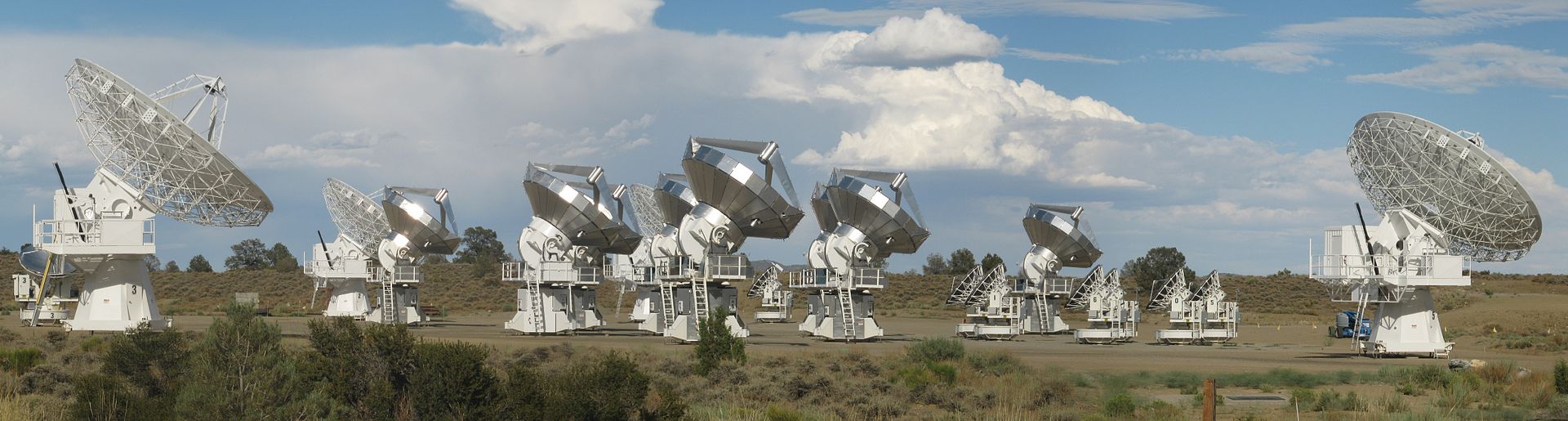 Results for the PAGB OH 231.8+4.2
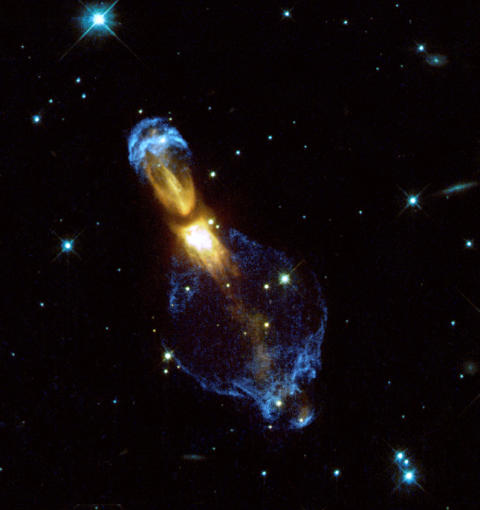 HST, WFPC2
 - Optical
Team
Zhang Q. (CfA,US) ; Zijlstra A. A. (Manchester,UK); Patel N. A.(CfA,US) ; Vázquez, R.(UNAM,MEX)  ; Zauderer, B. A.(CfA,US),  Contreras, M. E.(USon,MEX); Guillén, P. F.(UNAM,MEX); Hull, C. L. H.(CfA,US) ; Plambeck, R. L. (Berkeley,US)  Navarro, S. G.(UdeG,MEX).
                         

Sabin et al., MNRAS, 438, 1794, 2014                                                   Sabin et al., MNRAS, 449, 2368, 2015
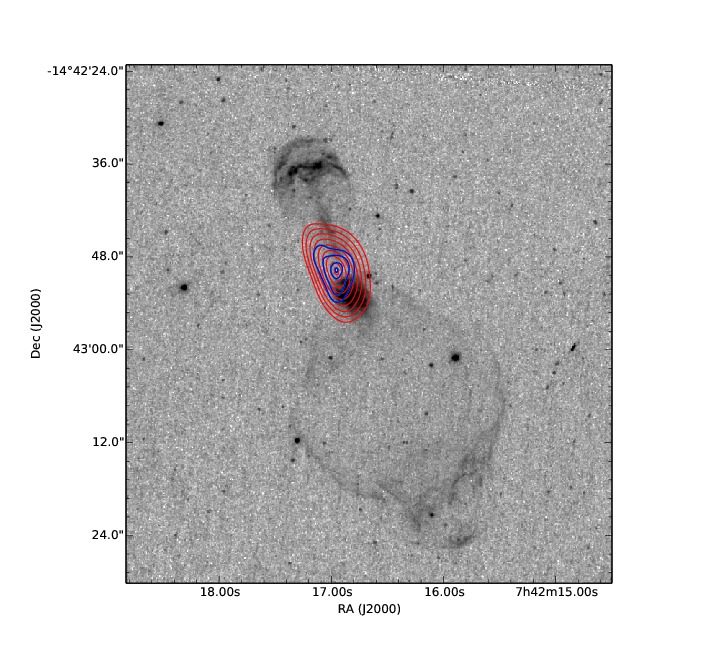 Thermal Continuum
SMA:
~7.3×5.7 arcsec²
Peak: 0.78 Jy/beam 
Mean: 0.31 Jy/beam

CARMA:
~15.3 × 8.8 arcsec²
Peak: 0.24 Jy/beam  
Mean: 0.076 Jy/beam
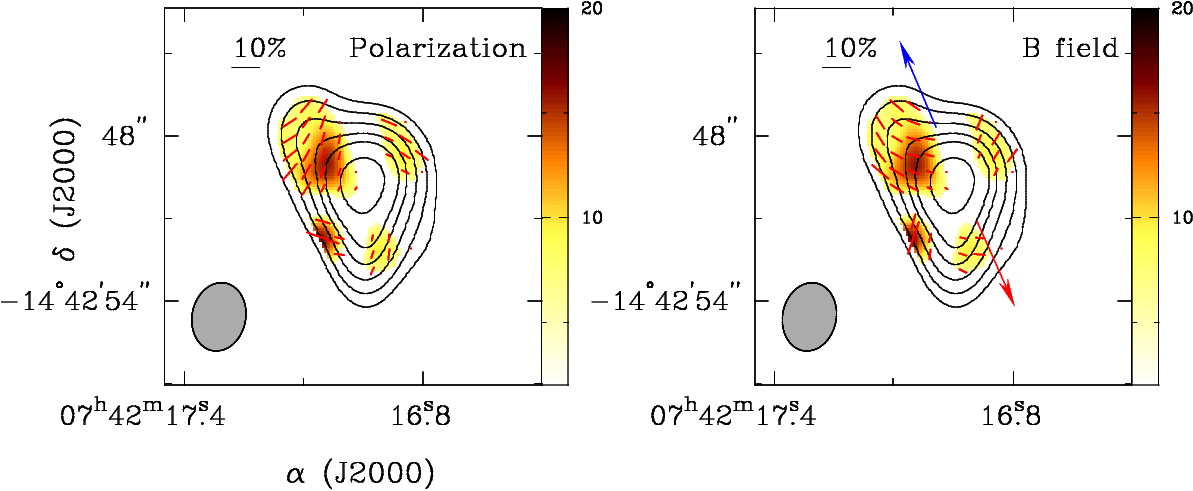 SMA
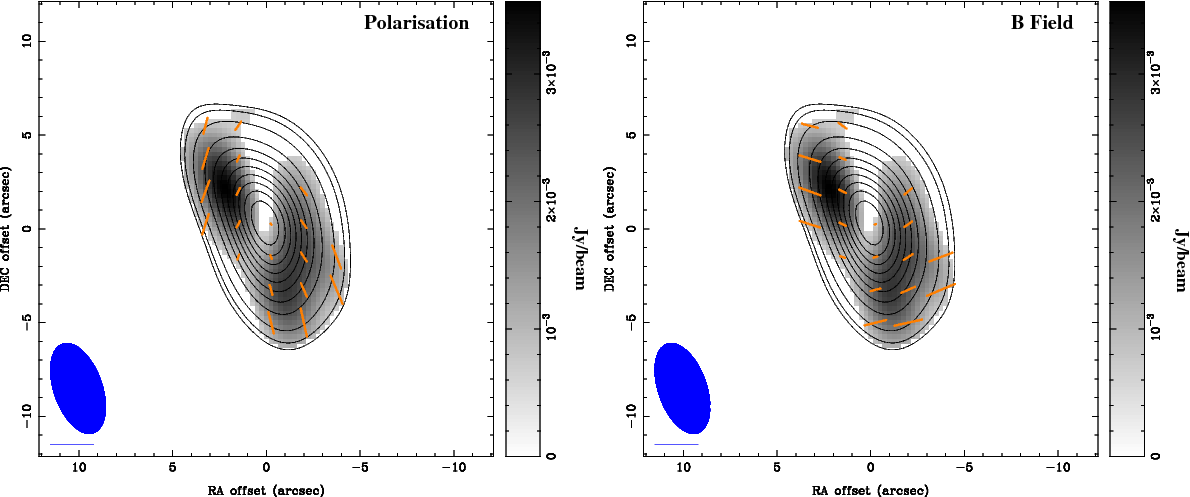 CARMA
Dust polarization characteristics
SMA                         CARMA
No detection of line polarization (e.g. in molecules) !!
Magnetic field in OH 231.8+4.2
Allowed us to “constrain” the distribution of the magnetic field:
X-shaped structure ► Polar MF configuration
+ Coexistence of a toroidal structure at larger scale 
Or a single helical component
The “magnetic vectors” also follow the molecular outflows 
► Proof of a magnetic launching mechanism ?
Detect the magnetic field much closer to the launch-zone 
of the jets/outflows = higher resolution = ALMA (0.5”)
Models
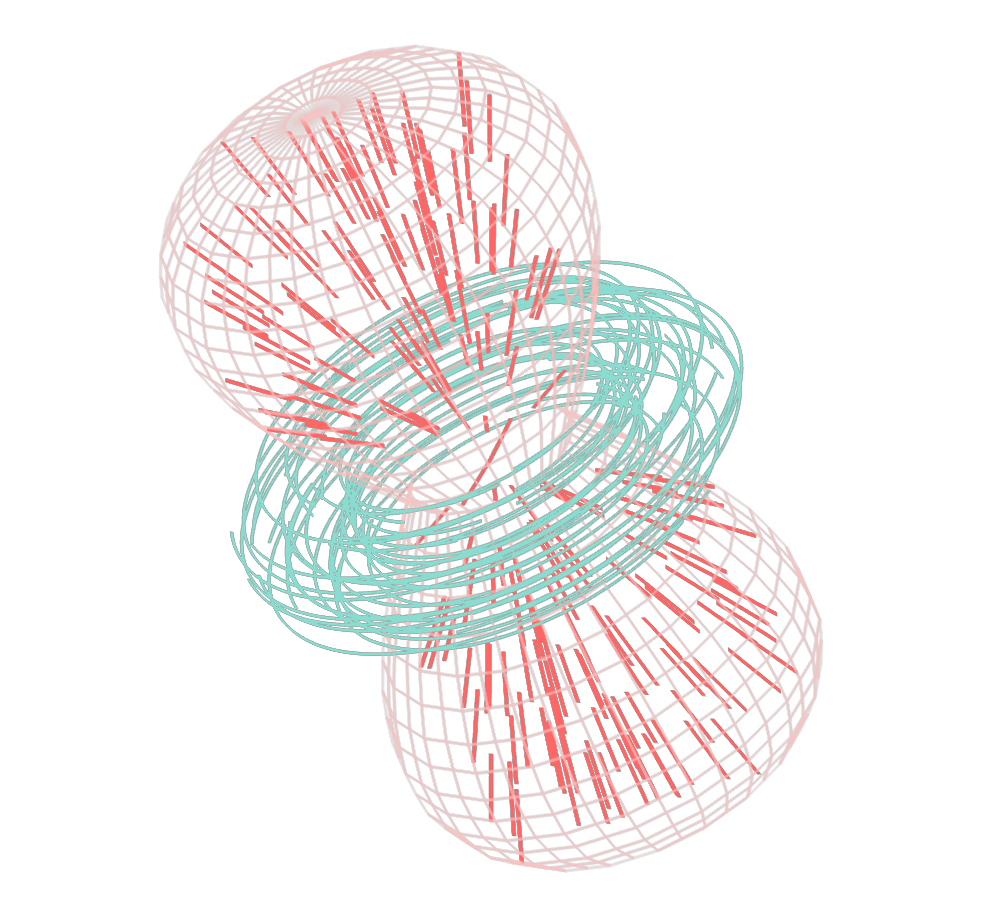 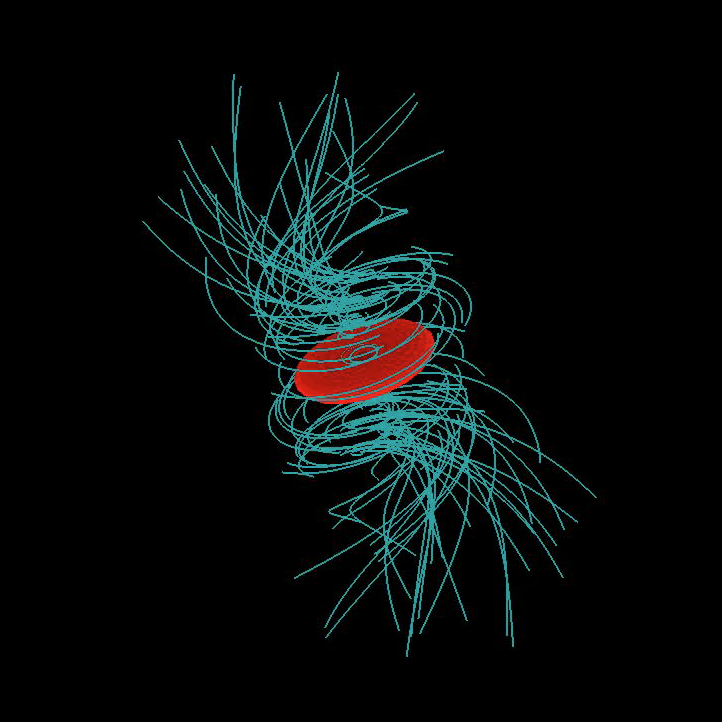 Toroidal + Poloidal                                        Helical
Credits: W. Steffen (SHAPE)
About CRL 618...
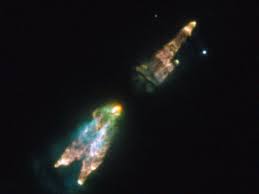 C-rich object
 SMA → Problem with the spatial resolution of the polarization emission. Ppeak ~ 0.7% 
 CARMA → Dynamical range issues: bright object at   1.3mm [∼2 Jy/beam] with very weak polarization      Ppeak ∼ 0.5% : problem with leakage solution.
NASA, HST
► C-rich nebulae are not the best candidates for such method: smaller dust grains
→ Not a lost cause !  see talk by Alizée Duthu
II- Optical spectropolarimetry
Goal: Detection and measurement of Bfields at the stellar surface of post-AGB stars.
→ So far not possible with PNe due to the high number of emissions lines (Leone et al. 2011,2014).
→ post-AGBs have few emissions lines  and the bright (hot) ones have sharp absorption lines. 

   Good for Bfield diagnostics !!!
Team
Wade G. (RMC, Can.) & Lèbre A. (CNRS/Univ. Montpellier, Fra)

      

                                  Sabin, Wade & Lèbre, MNRAS, 446,1988, 2015
II- Optical spectropolarimetry
Goal: Detection and measurement of Bfields at the stellar surface of post-AGB stars
Method: High resolution spectropolarimeters (R= 65000) ESPaDOnS and Narval
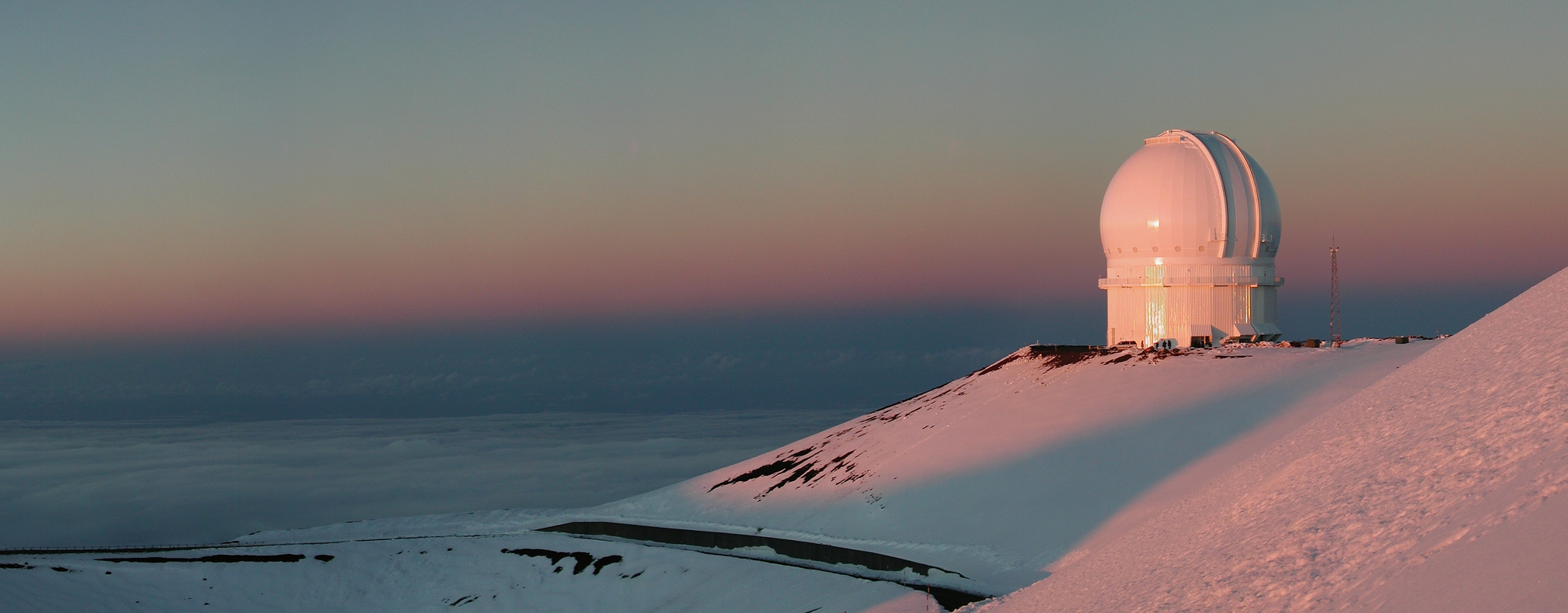 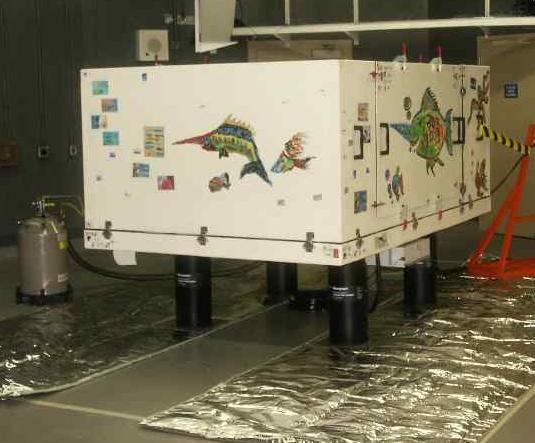 3.6m
CFHT+
Espadons
MK,Hawaii
Analysis
→ LSD (not the one you are thinking about !!!)    for  “Least Squared Deconvolution” technique   (Donati et al. 1997)
→ Improve S/N by “adding up lines linearly”
II- Optical spectropolarimetry
Goal: Detection and measurement of Bfields at the stellar surface of post-AGB stars
Method: High resolution spectropolarimeters (R= 65000) ESPaDOnS and Narval
Sample: Seven well known bright objects : CY CMi, U Mon, V814 Her, 89 Her, AC Her, V4728 Sgr and R Sct (see A. Lèbre, B. Tessore P.34 )
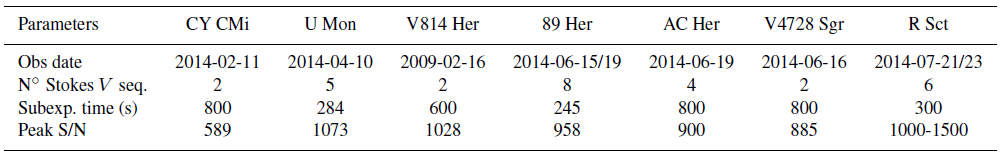 Results
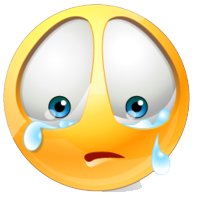 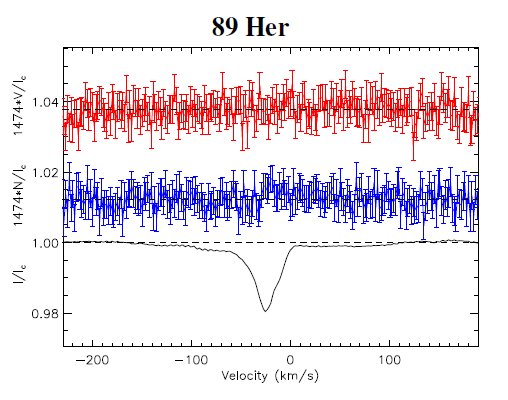 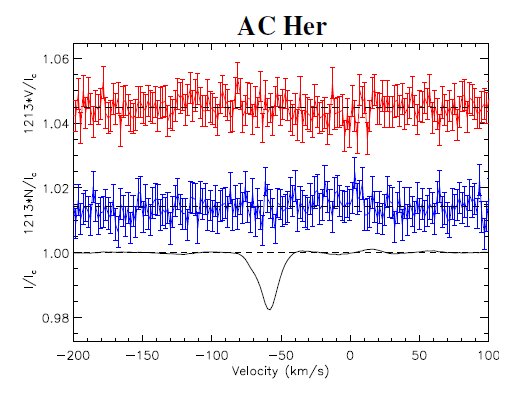 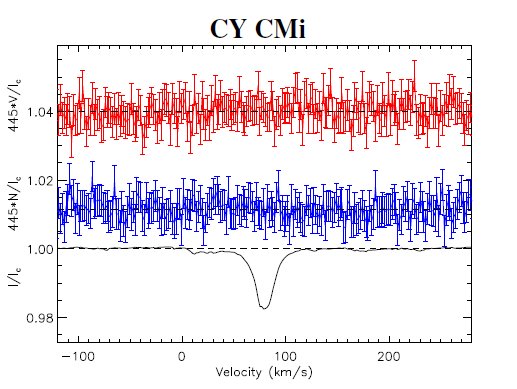 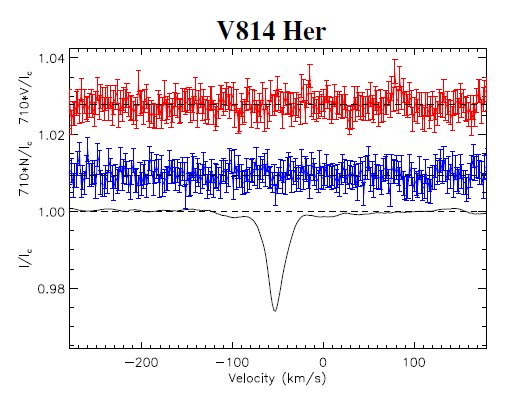 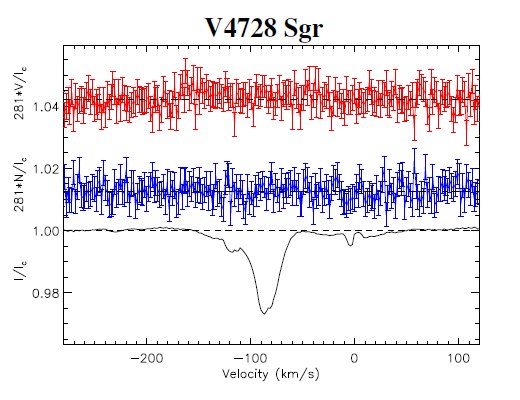 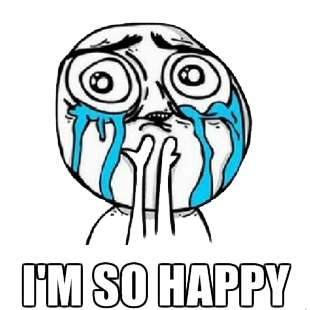 U Mon
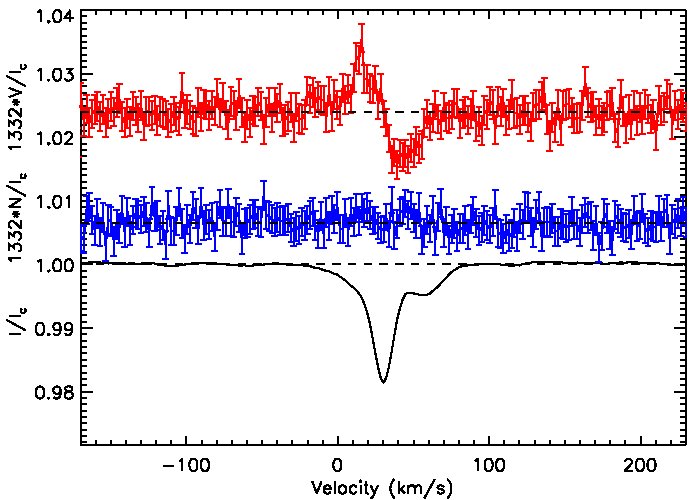 LSD flag: Definite Detection
Bl ±σB = 10.2 ± 1.7 G
Spectropolarimetric results
First clear discovery of weak magnetic fields at the stellar surface of PAGB stars
Adding R Sct, both PAGB stars are RV Tauri. So far no clear discriminant in the presence of Bfield has been found.
Possible association of the magnetic field with the dynamical state of the atmosphere (Stokes I double line)
  ► will vary with the pulsational phase of the star

                           Monitoring is therefore needed !
III- Masers: Linking Envelope & CS
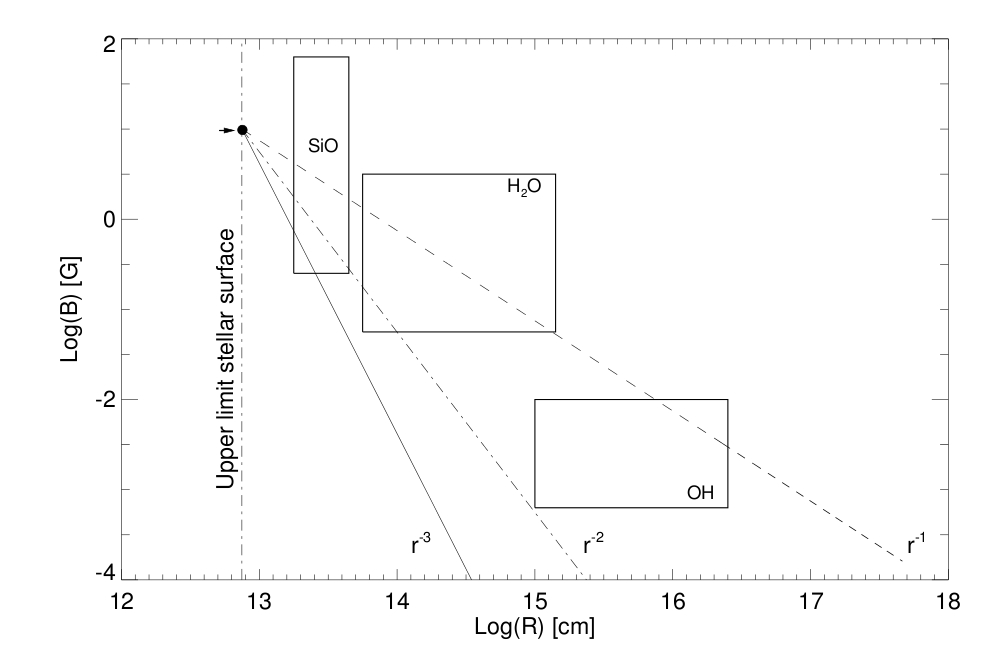 Map for U Mon, but we deal with a RV Tauri star...
( Based on graph by Vlemmings, 2011)
Conclusion & Future works
New observational advances in the characterization of the magnetic field in evolved stars: 
→ From the envelope: probing the capability of the field to launch and collimate the flows.
→ To the central star: new results will lead to more observations (statistics, unveil the parameters linked to the field, commonality of the field … etc.) and monitoring (variability, interaction with the atmosphere dynamics).
 → Study of Masers to link both methods, achieve completeness !
First steps in the full investigation of Magnetic Field as mechanism playing an important role in the structure,       dynamics and chemistry of these evolved intermediate mass stars.
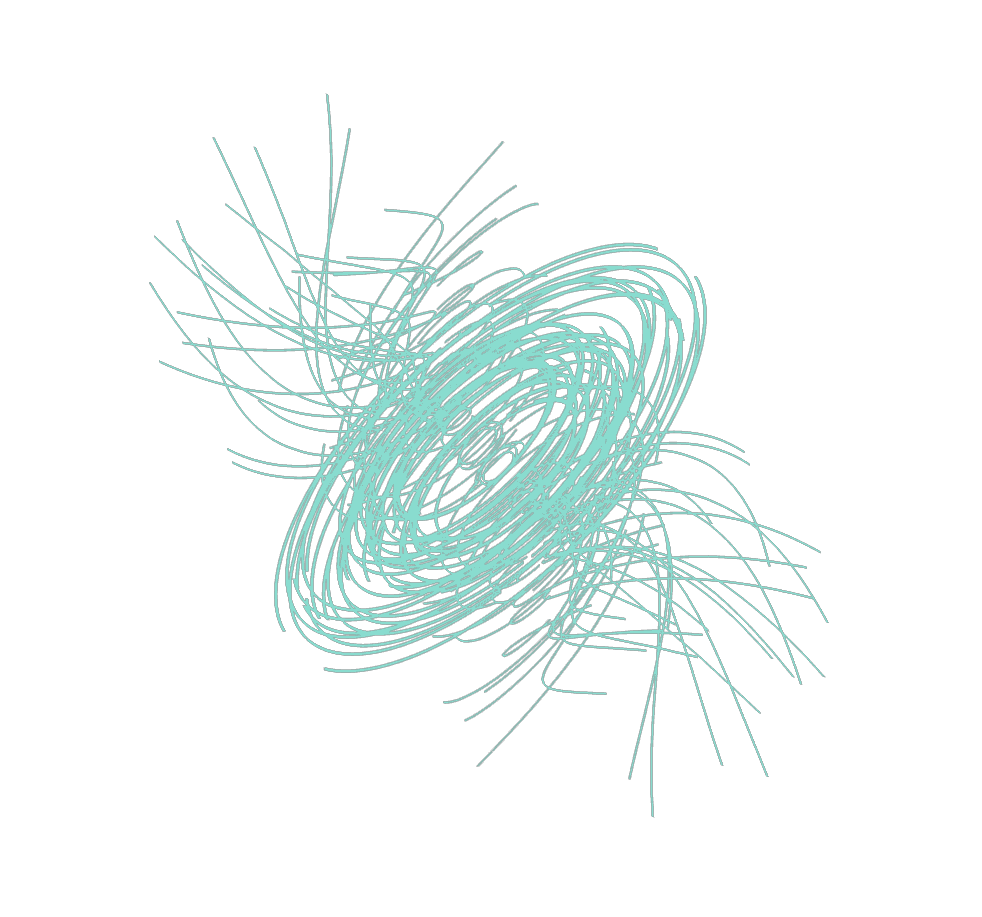 Rotation Mechanisms: 
(a) Collisional processes: These include: (i) Thermal rotation of grains induced by random collisions with interstellar gas atoms, as originally considered by Davis & Greenstein (1951). (ii) Suprathermal rotations induced by collision with the ambient hydrogen gas with formation and ejection of H2 from non spherical and irregular surface features of the grains, as considered by Purcell (1979).
(b) Radiation pressure induced torques
(i) Torques due to radiation pressure on grains by radiation from the sun or the interstellar radiation field has been considered as an effective mechanism for spinning dust grains to high spe eds (e . g., Paddack , 1969, 1975; Harwit, 1970 ; Dohnanyi, 1978 ; Misconi, 1993 ).
(ii) A detailed theory of suprathermal spin-u p and alignment of interstellar dust grains by radiative torques induced by anisotropic starlight has been presented by Draine and Weingartner (1996, 1997) and Weingartner and Draine (2003).
Alignment Mechanisms:
Davis-Greenstein Mechanism: Involves paramagnetic dissipation in the grains and tends to ends to drive a grain to rotate along its principal axis of maximum moment of inertia, which then approaches alignment along the interstellar magnetic field (Davis and Greenstein, 1951)
Paramagnetic grains have unpaired electrons which are orientated in presence of a magnetic field.
The orientation of the spin causes the grains (rotating via thermal collision) magnetization→
 Paramagnetic loss/dissipation/relaxation at the expense of grain rotation energy: decrease of component ω (rotational velocity) perpendicular to B until ω  //  B  
Short axis (rotation axis) aligned with magnetic field / Long axis perpendicular to Magnetic field